RSCH-17: A Consumer-Centered Approach to Evaluating Assistive Technology Usability
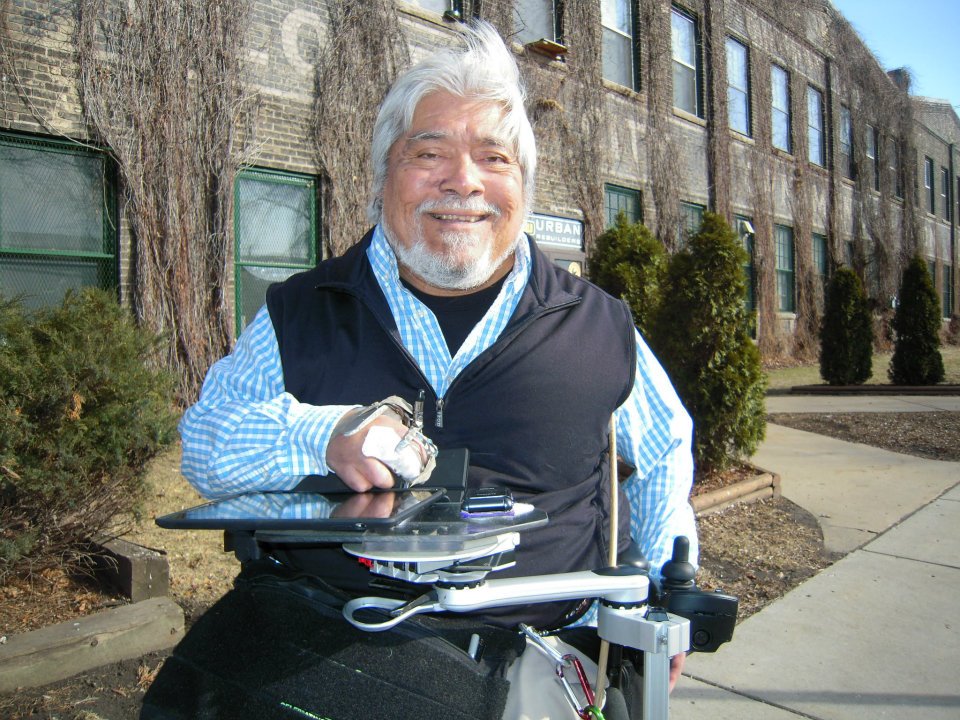 Lynn Gitlow, Ph.D., OTR/L, ATP
Adam Kinney, B.A., MSOTS
Ithaca College
Dianne Goodwin, MEBME
Sarah Chapman
BlueSky Designs, Inc.
Outline
Introduction to the project
Introduction to the Mount’n Mover
Importance of AT outcomes/usability research
Methodology
Results
Discussion and Implications for future research
Research conducted by Ithaca College in collaboration with BlueSky Designs
The Mount’n Mover
The Mount’n Mover is a mounting system that attaches to a variety of assistive and general purpose devices 
Unique mechanisms allow users to independently manipulate the attached device with great ease and flexibility 
Mount'n Mover Overview Video
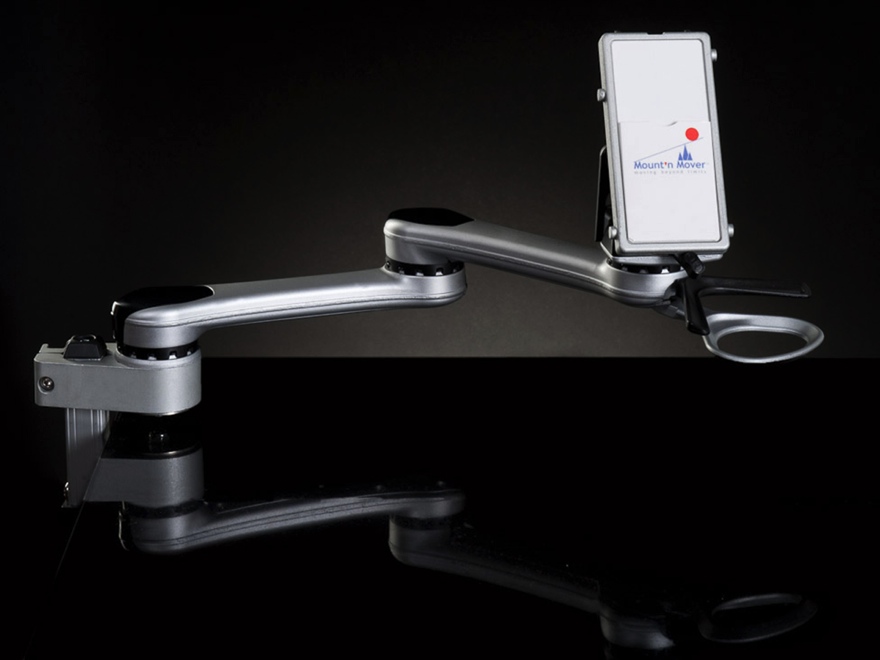 [Speaker Notes: Mary Kay Walch?]
Classification of Mount’n Mover as AT
An assistive technology device is defined as “any item, piece of equipment, or product system, whether acquired commercially, modified, or customized, that is used to increase, maintain, or improve functional capabilities of individuals with disabilities” (AT Act of 2004)
Users can attach the mounting system to laptops, cameras, tablets, speech devices, and other products that facilitate active participation in meaningful activities 
Users can move these attached devices in a wide range of angles with ease, which allows a user with limited use of their upper extremities to move their device to a position that facilitates independent performance in a variety of activities
The Mount’n Mover in Action
Why Measuring AT Outcomes is Important
Given how important assistive technology is in facilitating independence, it is essential that professionals recommend effective technology (Silver-Pacuilla, Brown, Overton, & Stewart, 2011)
To ensure resources are well spent, the impact of these devices must be documented (Silver-Pacuilla et al., 2011)
The user, the user’s social supports and caregivers, manufacturers and vendors, service providers, third-party payers, rehabilitation scientists, and policy makers all benefit from knowledge of assistive device outcomes (Fuhrer, Jutai, Scherer, & Deruyter, 2003)
What Determines a Device’s Usability?
Device effectiveness (Arthanat, Bauer, Lenker, Nochajski, & Wu, 2007)
Device efficiency 
    (Arthanat et al., 2007)
User satisfaction with the device 
    in increasing one’s ability to 
    participate in activities within 
    multiple contexts 
    (Arthanat et al., 2007)
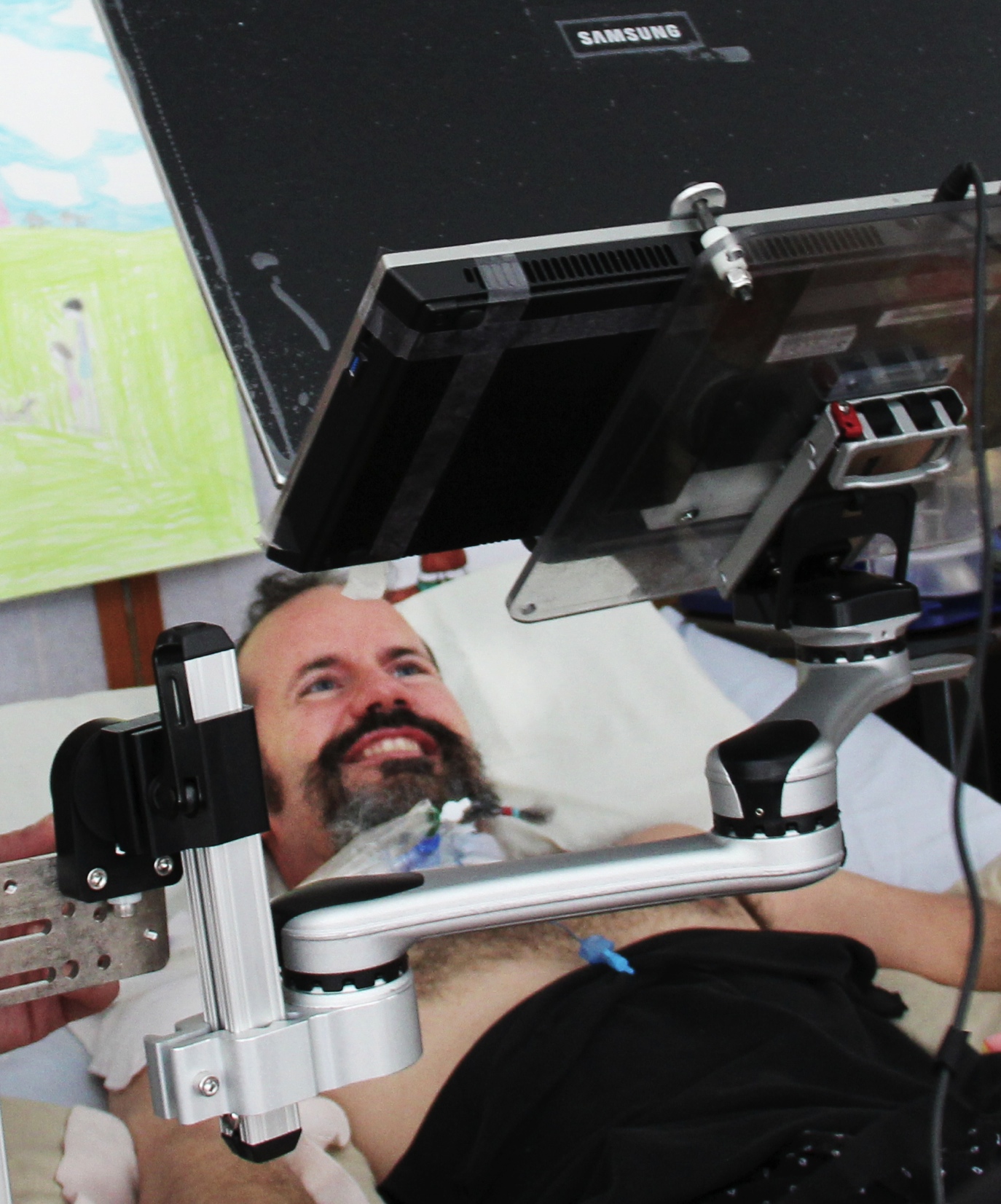 [Speaker Notes: IN TALKING ABOUT THIS WE SHOULD BE ABLE TO DESCRIBE EACH TERM AND THEN MENTION SOMETHING ABOUT increasing participation]
Methodology
Retrospective case study design using quantitative assessments of existing users
Administered the Psychosocial Impact of Assistive Devices Scale (PIADS) online using Qualtrics, with the option for the user to participate in a structured interview using the Canadian Occupational Performance Measure (COPM)
The COPM was administered in a variety of ways according to the user’s functional status, including Skype, telephone, and instant message
Study approved by the Ithaca College Human Subjects Review Committee
About the PIADS
The PIADS was used to measure changes in functional independence and psychosocial impact of the intervention
26-item self-report questionnaire designed to assess the effects of an assistive device on functional independence, well-being, and quality of life (Jutai & Day, 2002)
Measures factors intrinsic to the individual as well as environmental factors which impact the psychosocial functioning of the person using the device (Jutai & Day, 2002)
About the COPM
Used to investigate the users’ performance and satisfaction with their performance in meaningful activities before and after use of the mounting device
Individualized standardized instrument that has been used in a number of research studies investigating outcomes of AT and is a reliable and valid measurement tool (Carswell, McColl, Baptiste, Law, Polatajko, & Pollock, 2004)
Sample
A convenience sample of recipients of the Mount’n Mover device were recruited by email to take place in the study 
There were 10 total respondents, with 4 consenting to participate in the structured interview
Demographics
Online Survey: 3 females and 7 males 
Interview: 1 female and 3 males
6 clients filled out the survey independently, 3 with the help of a caregiver, and one with the help of a therapist
9 are still using the device, while 1 no longer uses the device
General Results
The mount was used for a wide variety of devices including communication devices (n=6), phones (n=2), laptops (n=2), eating trays (n=2), tablets (n=2) and cameras (n=1)
 80% of respondents were extremely satisfied with the device and felt that the device was extremely important to their lives
Eight respondents agreed or strongly agreed that they received adequate training and support in use of the device, and two strongly disagreed with this statement 
BlueSky Designs noted that the level of direct support varies based on the vendor through which an end user receives the device
PIADS Results
Scale of -3 to +3, where -3 = Greatly decreases and 3 = Greatly increases 
Subscale scores are calculated from several responses from the 26 items in the assessment
Subscales include Competence, Adaptability, and Self-Esteem (Jutai & Day, 2002)
PIADS Subscale Results
For nine of the ten respondents, their competence, adaptability and self-esteem increased as a result of using the Mount‘n Mover
PIADS Negative Emotion Item Results
The results indicate that on average, the users’ frustration, embarrassment, and confusion decreased as a result of using the device
COPM Measurements
Importance: 1= not important to me to be able to do this through 10= very important for me to be able to do this 
Performance: 1= I am not able to do this through 10= I am able to do this well 
Satisfaction: 1 = am not satisfied at all with the way I perform this through 10 = I am very satisfied with the way I perform this
(Carswell et al., 2004)
Scoring Performance and Satisfaction
Performance Score: Total of Performance Scores/# of Problems
Satisfaction Score: Total of Satisfaction Scores/# of Problems
Change in Performance: Performance Score after intervention-Performance Score before intervention
Change in Satisfaction: Satisfaction Score after intervention-Satisfaction Score before intervention
(Carswell et al., 2004)
COPM Results
All four respondents had clinically significant (an increase or decrease of 2) improvement in their performance and satisfaction with performance of meaningful tasks that were impacted by the device 
The devices that were used with the Mount’n Mover and the characteristics of the Mount’n Mover enabled users to participate in a variety of meaningful activities including toileting, eating, engaging in volunteer and work-related pursuits, and leisure and social pursuits.
Participant 1
Change in Performance Score: 6.5 
Change in Satisfaction Score: 7.75
[Speaker Notes: 21 year old male who had no mounting device prior to receiving the Mount’n Mover]
Participant 2
Change in Performance Score: 2.67
Change in Satisfaction Score: 2.67
[Speaker Notes: 35 year old male who had a mounting device prior to receiving the Mount’n Mover]
Participant 3
Change in Performance Score: 7.42
Change in Satisfaction Score: 6.83
[Speaker Notes: 29 year old male who had a different mounting device prior to receiving the Mount’n Mover

With previous device, he needed someone to position the tray for him before self feeding]
Participant 4
Change in Performance Score: 6.4
Change in Satisfaction Score: 6.4
[Speaker Notes: 21 year old female who had a mount prior to receiving the Mount’n Mover

Caregiver was giving responses to the survey

Was able to play adapted baseball without removing the mount, could swing it away with ease

Shopping: allowed more comfort because she could move it out of the way, so she was able to tolerate being seated in the chair for extended amounts of time]
Limitations
Respondents were recruited from a convenience sample and 90% of respondents continue to use the device, which may indicate that primarily those who were satisfied with the device responded to the study 
For interview, respondents were asked to remember performance and satisfaction with performance before they got device and therefore data may not be completely accurate
Discussion
Overall, Mount’n Mover use has positive functional and psychosocial impacts on this sampling of clients using it 
Users reported increased effectiveness, efficiency, satisfaction, and increased abilities to participate in meaningful activities when using the device 
The versatility and ease of use of the device, as well as training and support, were reported by most users as being important in making devices more useable by them 
While the results are not generalizable, they contribute to a growing body of research and can be used in larger studies such as meta-analyses 
Additional research following a quasi-experimental design is underway investigating the impact of the device on new users
References
Assistive Technology Act of 2004, Pub. L. 108-364.118 Stat. 1707 (2004). Retrieved March 3, 2013 from GPO Access database http://www.gpo.gov/fdsys/pkg/PLAW- 108publ364/pdf/PLAW-108publ364.pdf. 
Fuhrer, M.J., Jutai, J.W., Scherer, M.J., & Deruyter, F. A framework for the conceptual modeling of assistive technology outcomes. Disability and Rehabilitation  2003;  25 (22), 1243-1251.
Silver- Pacuilla, H., Brown, S., Overton, C., & Stewart, A. (2011). Assistive Technology Research Matters. Washington, DC: American Institutes for Research. Retrieved online July 24, 2013 at http://www.nationaltechcenter.org/documents/assistiveTechPrimer.pdf
Arthanat, S., Bauer, S.M., Lenker, J., Nochajski, S., & Wu, Y.. Conceptualization and measurement of assistive technology usability. Disability and Rehabilitation: Assistive Technology 2007;  2(4): 235 – 248. 
Gelderblom, G. J. & de Witte, L.P. The assessment of assistive technology outcomes, effects and costs. Technology and Disability 2002; 14: 91–94
Jutai, J., and Day, H. Psychosocial Impact of Assistive Devices Scale (PIADS). Technology and Disability 2002; 14: 91–9.
Carswell, A., McColl, M.A., Baptiste, S., Law, M., Polatajko, H., & Pollock, N. The Canadian occupational performance measure: a research and clinical literature review. Canadian Journal of Occupational Therapy  2004; 71: 210-222.
Questions?
Contact:
Ithaca College
Lynn Gitlow, Ph.D., OTR/L, ATP
lgitlow@ithaca.edu 
Adam Kinney, B.A., MSOTS
akinney1@ithaca.edu   
BlueSky Designs, Inc.
Dianne Goodwin  		
dianne@blueskydesigns.us
Mary Kay Walch 		
mkwalch@blueskydesigns.us 
Sarah Chapman    		
sarah@blueskydesigns.us
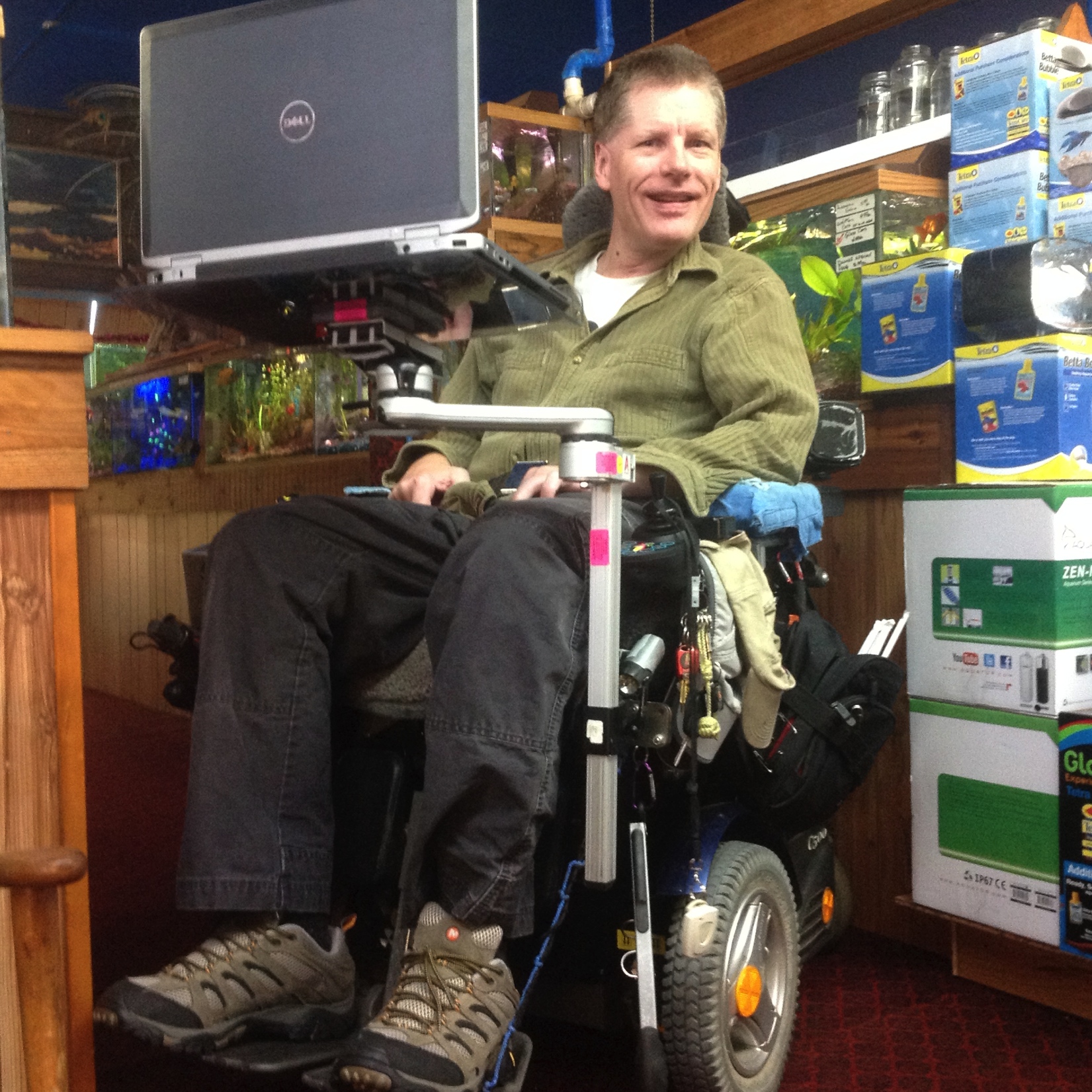 For More Information
For more information on the Mount’n Mover visit: mountnmover.com
For further information on this study and to view the published version visit:
http://www.mountnmover.com/for-therapists-2/

http://www.mountnmover.com/about-us/papers-and-research/